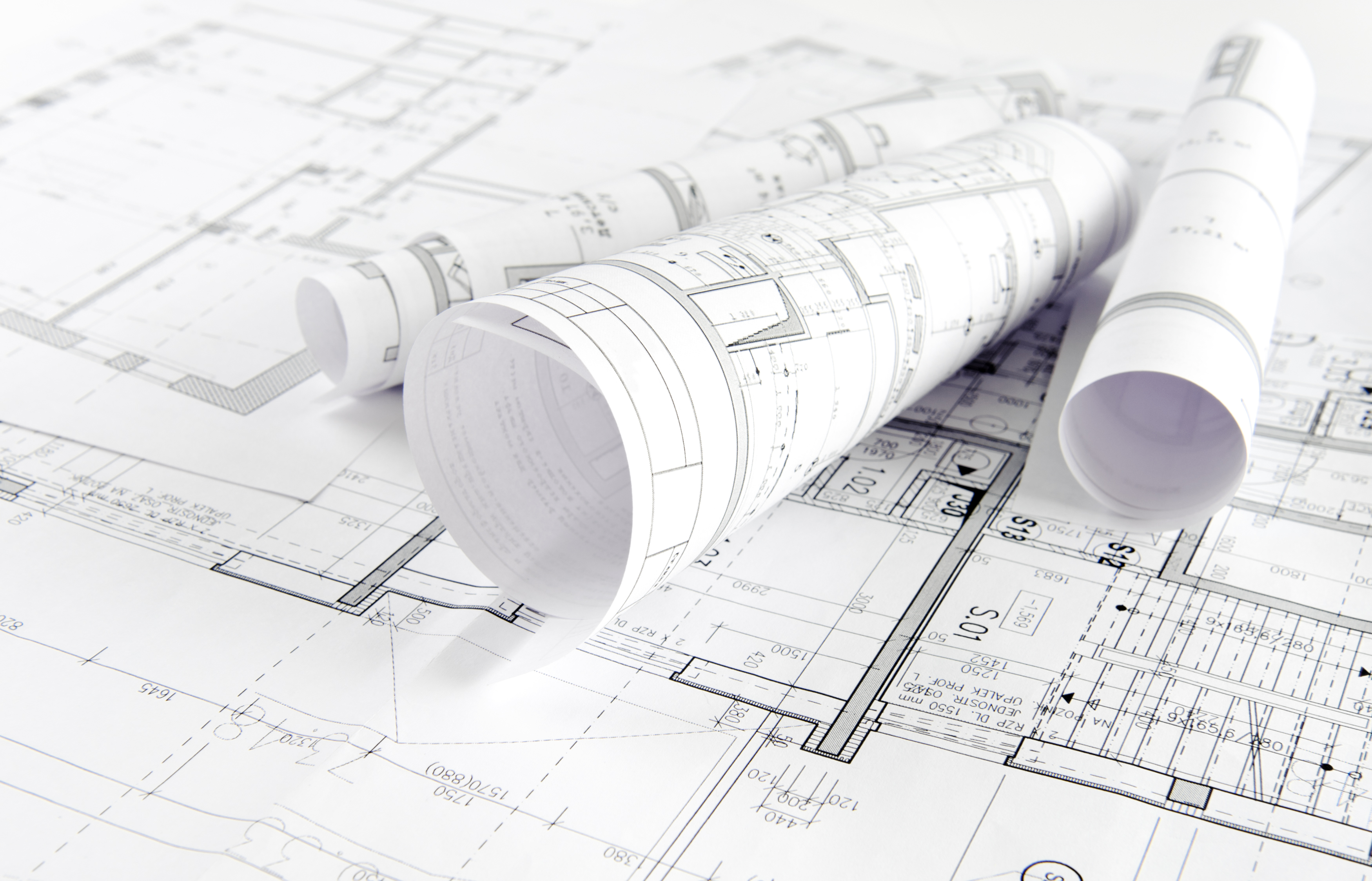 A Year in Review: 2024Planning Division
Board of Supervisors
January 7, 2025
Staffing
Planning Division Duties
Planning Division 2024 Applications
89 Applications Total
2024 Code Enforcement Cases
2024 Total Civil Penalties received (as of December 3, 2024): $441,479
2024 Planning Projects
Williamson Act
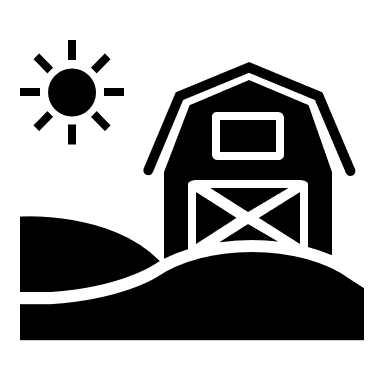 Surface and Mining Reclamation Act (SMARA) Mining Program
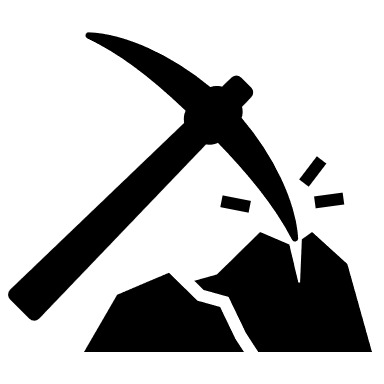 2025 Outlook: Planning Priorities